LHC Status Fri Morning 21-Oct
 Bernhard Holzer, Mike Lamont
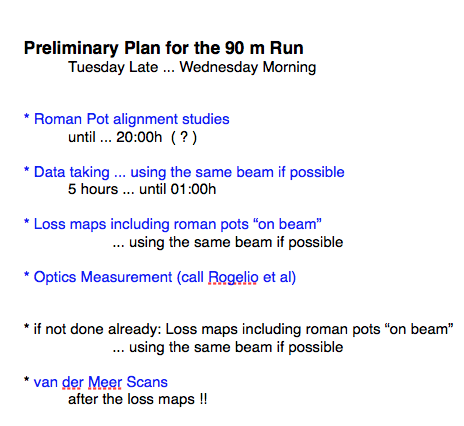 ✔
still to be done
✔
✔
Thu Morning
Reminder:
04:30h Dump: SIS interlock on B2 COD settings.
07:00h  new attempt: Injection for 90m tests
	fill pattern:  2x7e10p + 13x1e10p per beam
	ramp & un-squeeze

	Profiles, all probes at 3.5 TeV
		B1H 1.3
		B1V 1.8
		B2H 2.9
		B2V 2.0
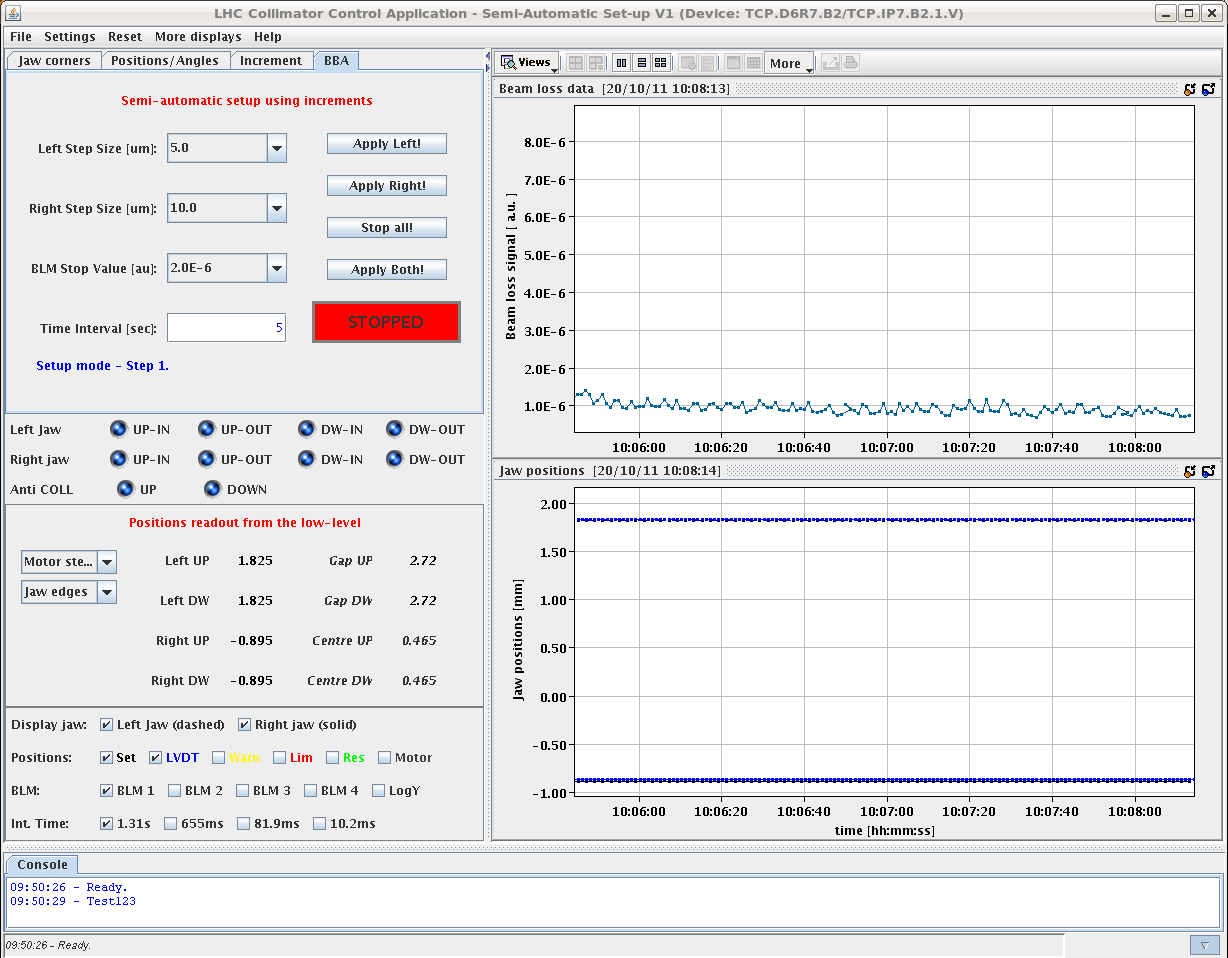 10:00h Collis to 5 sigma.
11:07h  All vertical TOTEM pots now at 6.5 sigma.
Thu Late
13:00h Closed TCP.D6L7.B1 to 4.86 sigma  
	... and fine tuning via loss rates:
             TCP.D6L7.B1 retracted by 130 um 
             and the losses go down
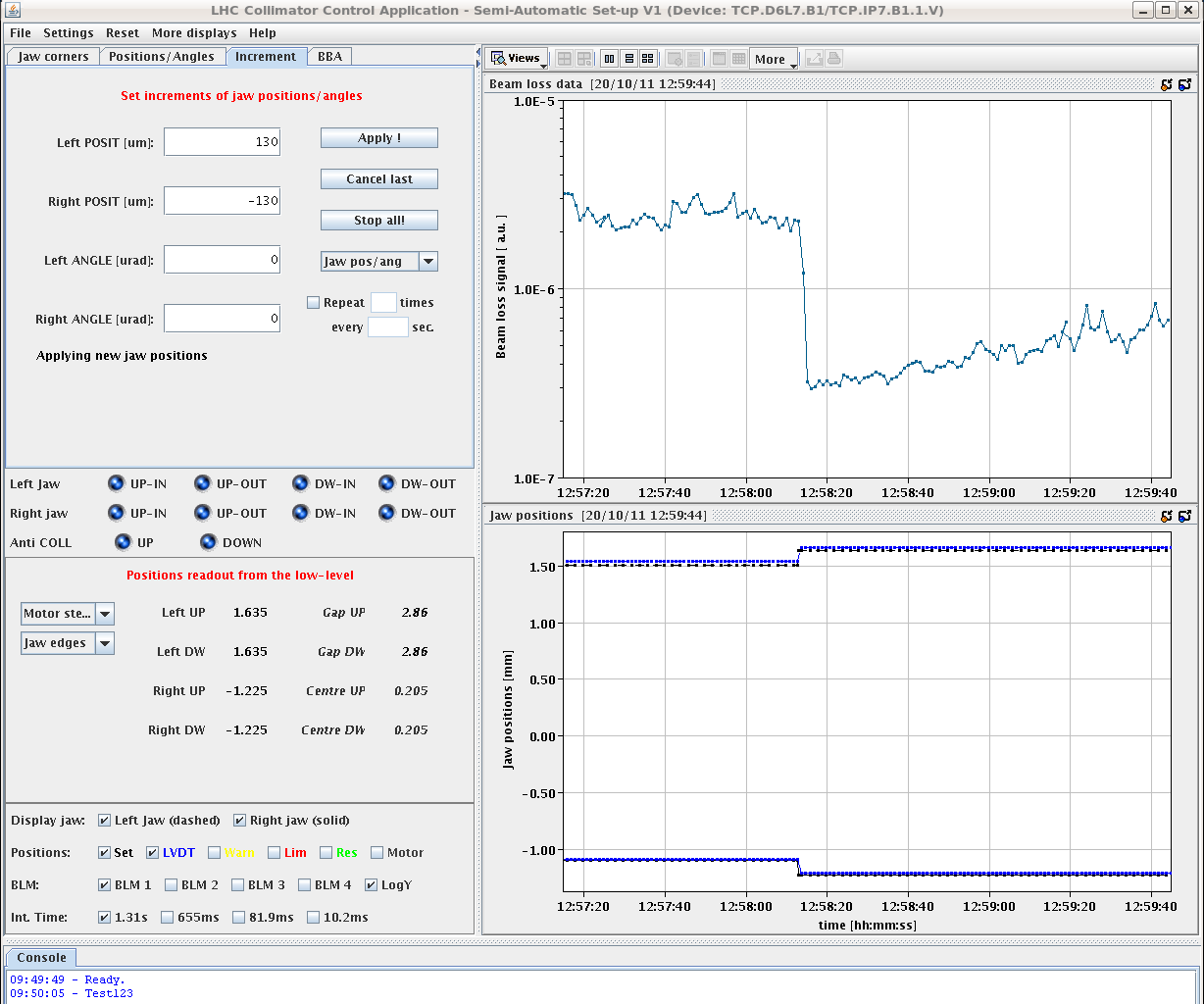 500μm
until 18:00h All vertical TOTEM pots in B1&B2 at 5.5 sigma.

20:22h Start scraping with the TCPs to go for closer pot-settings
	put the TCP.B1 & B2 from 5.3 sigma to 4.6 sigma.
20:22h all vertical TOTEM pots at 4.8 sigma.
10/21/11
LMC - beta* 1 m
3
Thu Late
21:56h Emittance measurements at run-end:
	intense bunches	B1H = 3.05
				B1V = 1.85
				B2H = 3.99
				B2V = 2.39
           
	 first pilot		B1H = 2.9
				B1V = 1.62
				B2H = 6.46
				B2V = 4.47
22:01h Pots move out

22:01h we call kicker piquet for the problem in point 8: MKI B2 is in fault 
22:07h Cryo start signal lost in point 4
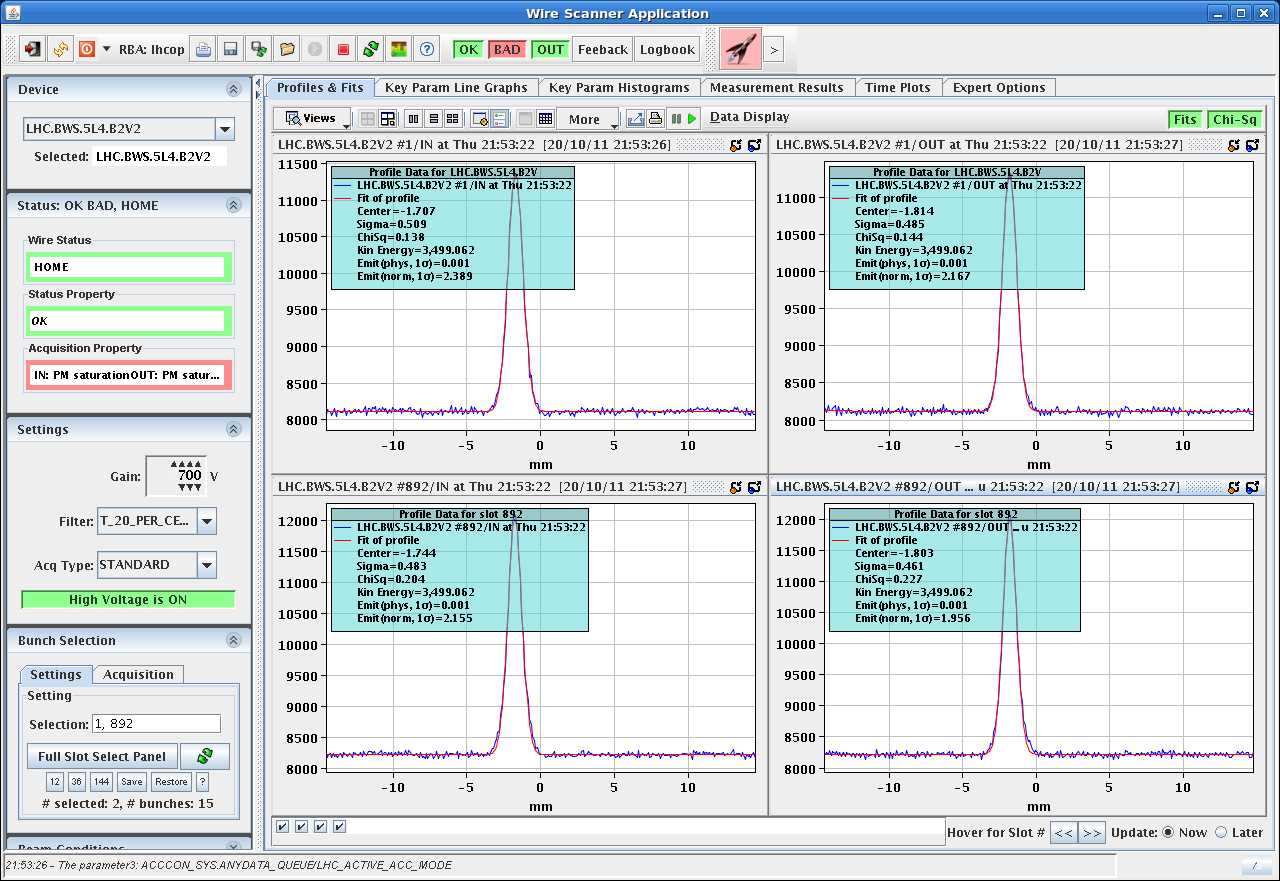 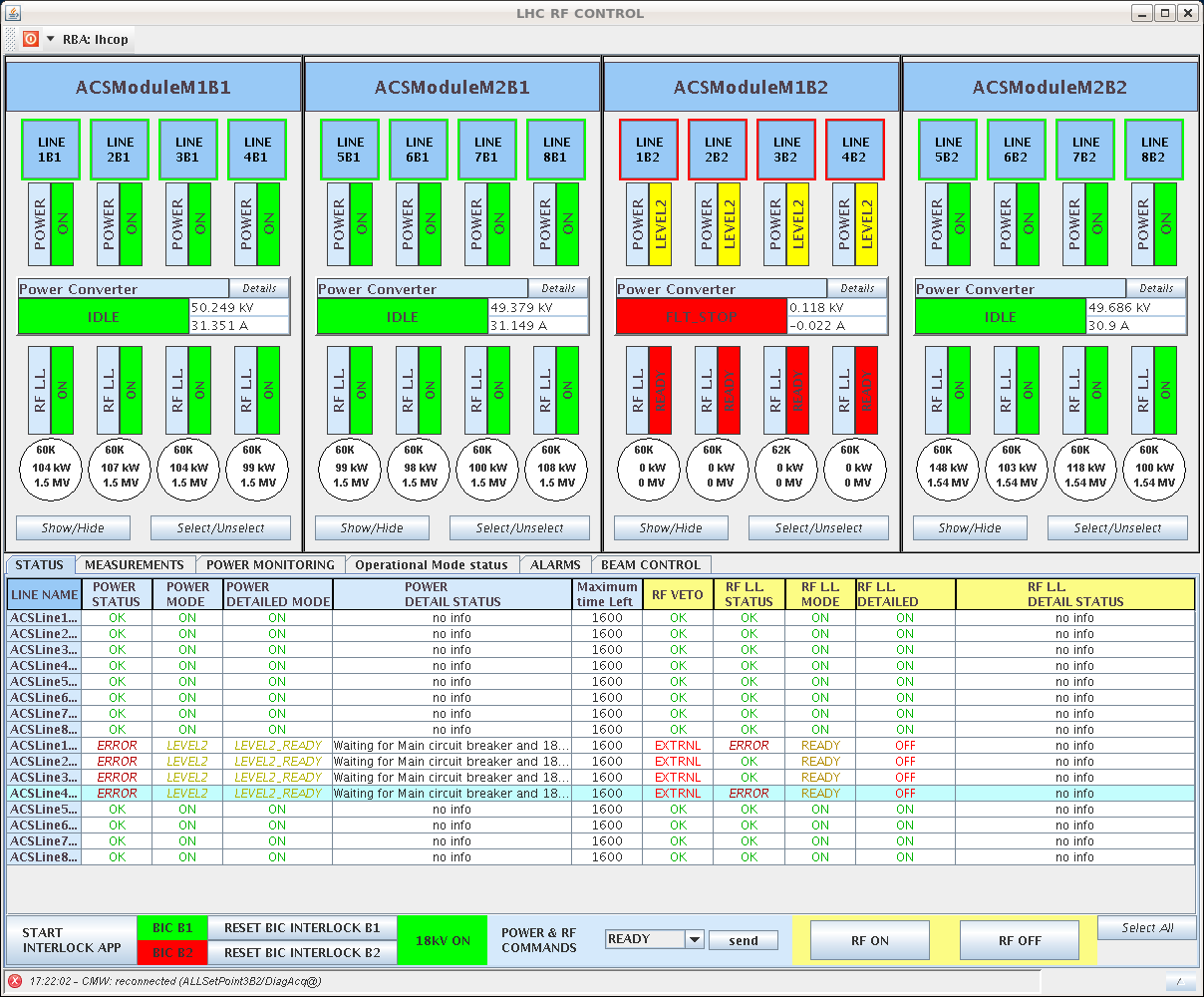 4
Thu late/night
22:22h Back to standard bunches, preparing for Vdm scans
	Daniel set back the damper to only damp nominal bunches.

and back to routine problems: 
	Power converter tripped during ramp down:
	RCBCH10.L2B2 “OVER VOLTAGE” ... reset by piquet
	22:54: tripped again 
	23:31: tripped again, piquet needs access to replace the converter
01:39h Restart: Injection probe beam
02:26h Injection finished
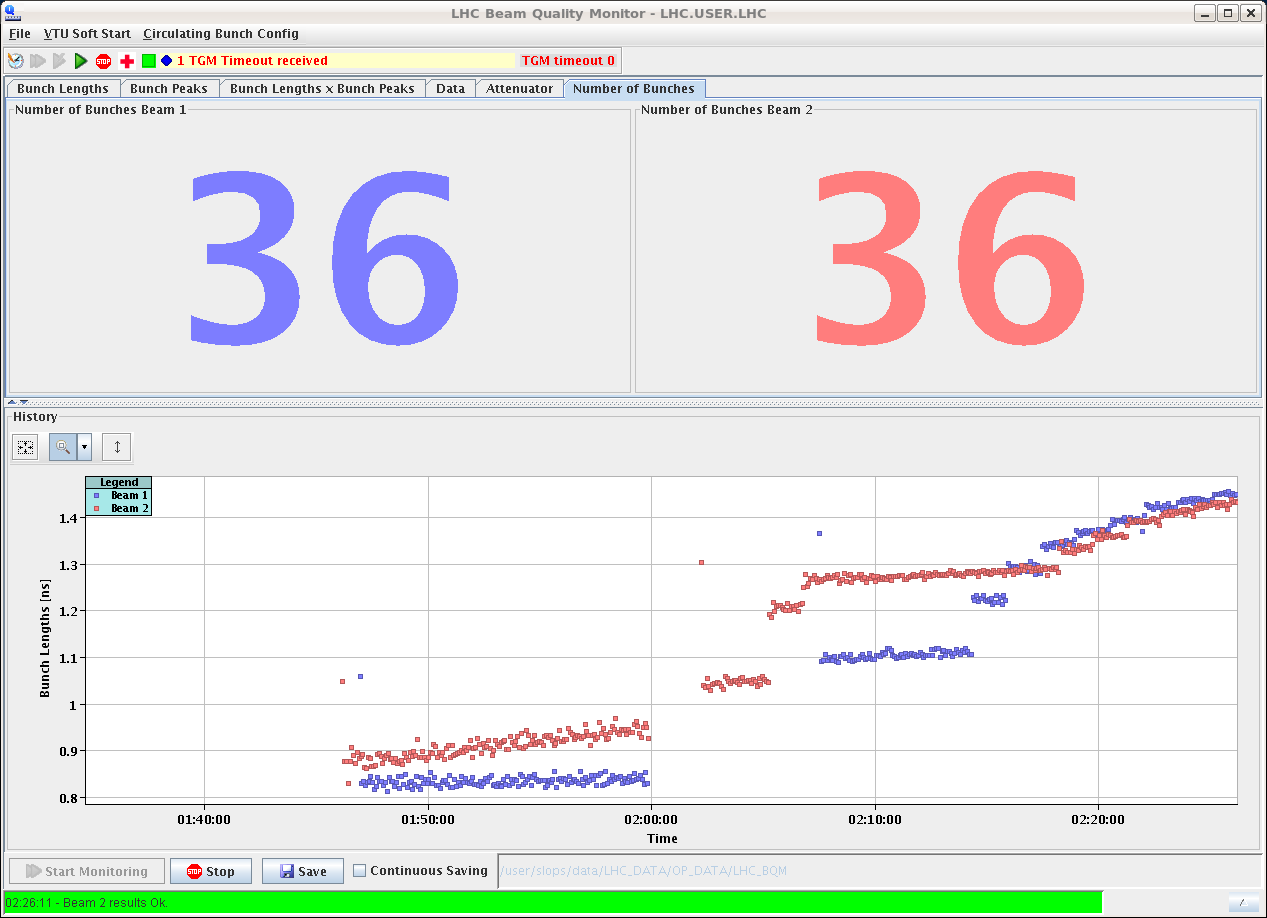 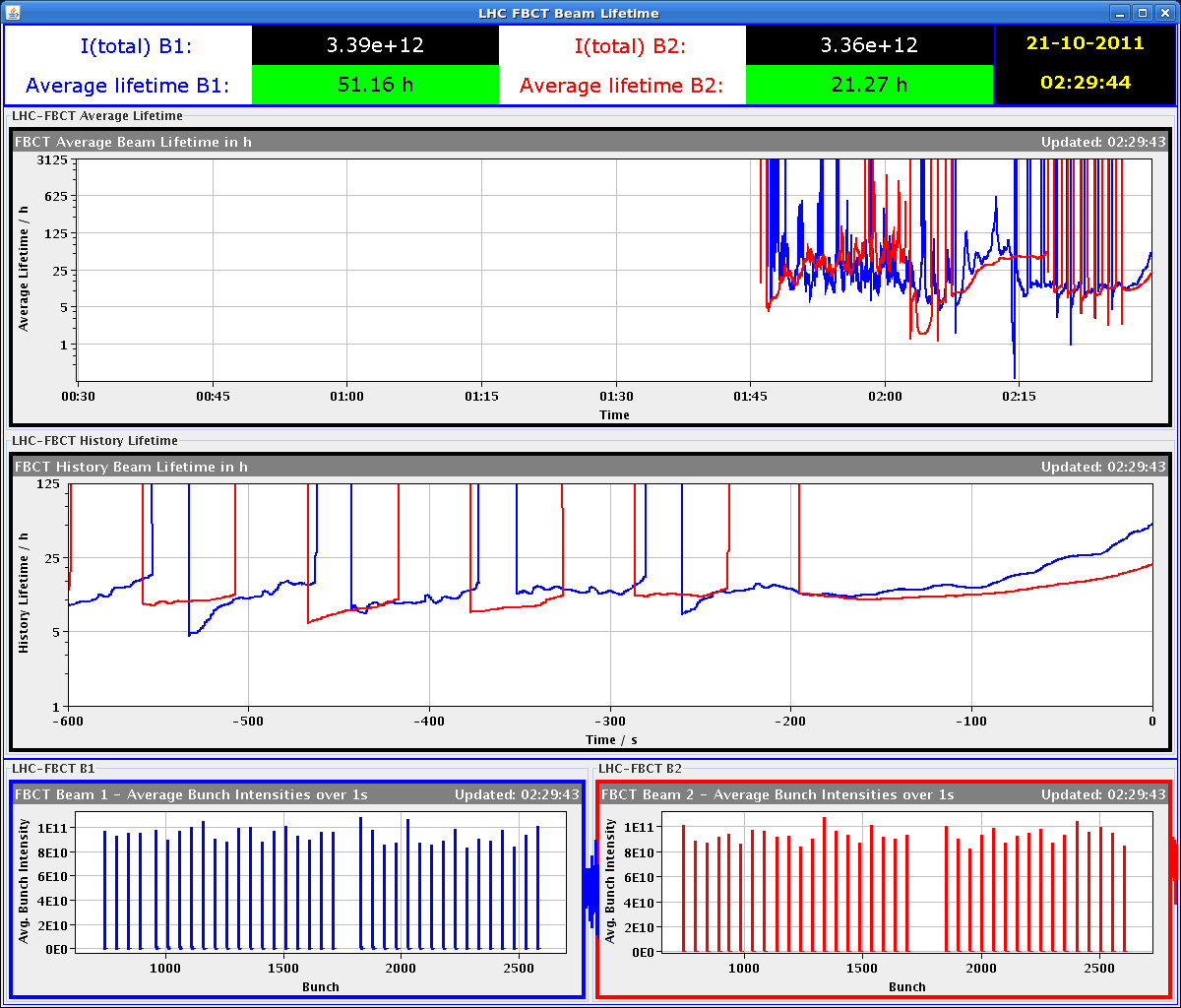 Thu Night
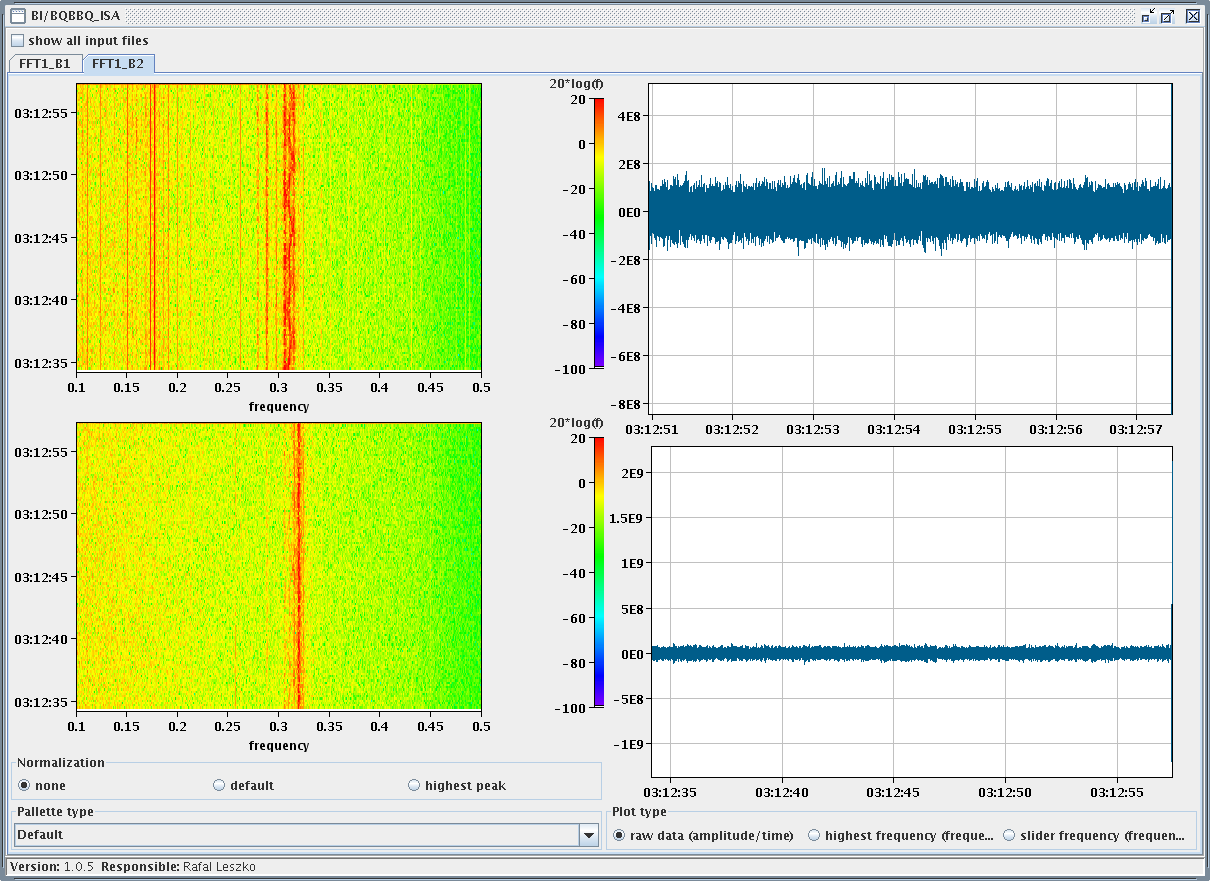 02:29h ramp, (un-)squeeze  & dump
	dumped at about β*= 54m 
             QPS trigger: Trip of a tune corrector circuit 
	                      in S45 
	difference to previous successfull runs ... ?
04:04h Restart: Injection probe beam
		  Emittances  B1H = 4.31   B2H = 5.06
			        B1V = 3.13	B2V = 4.29
04:57h  ramp & un-squeeze 
05:38h  β*= 90m, adjust & optimisation in all IP’s

                           

   		                                lifetime:

06:42h  start the VdM scan in H.
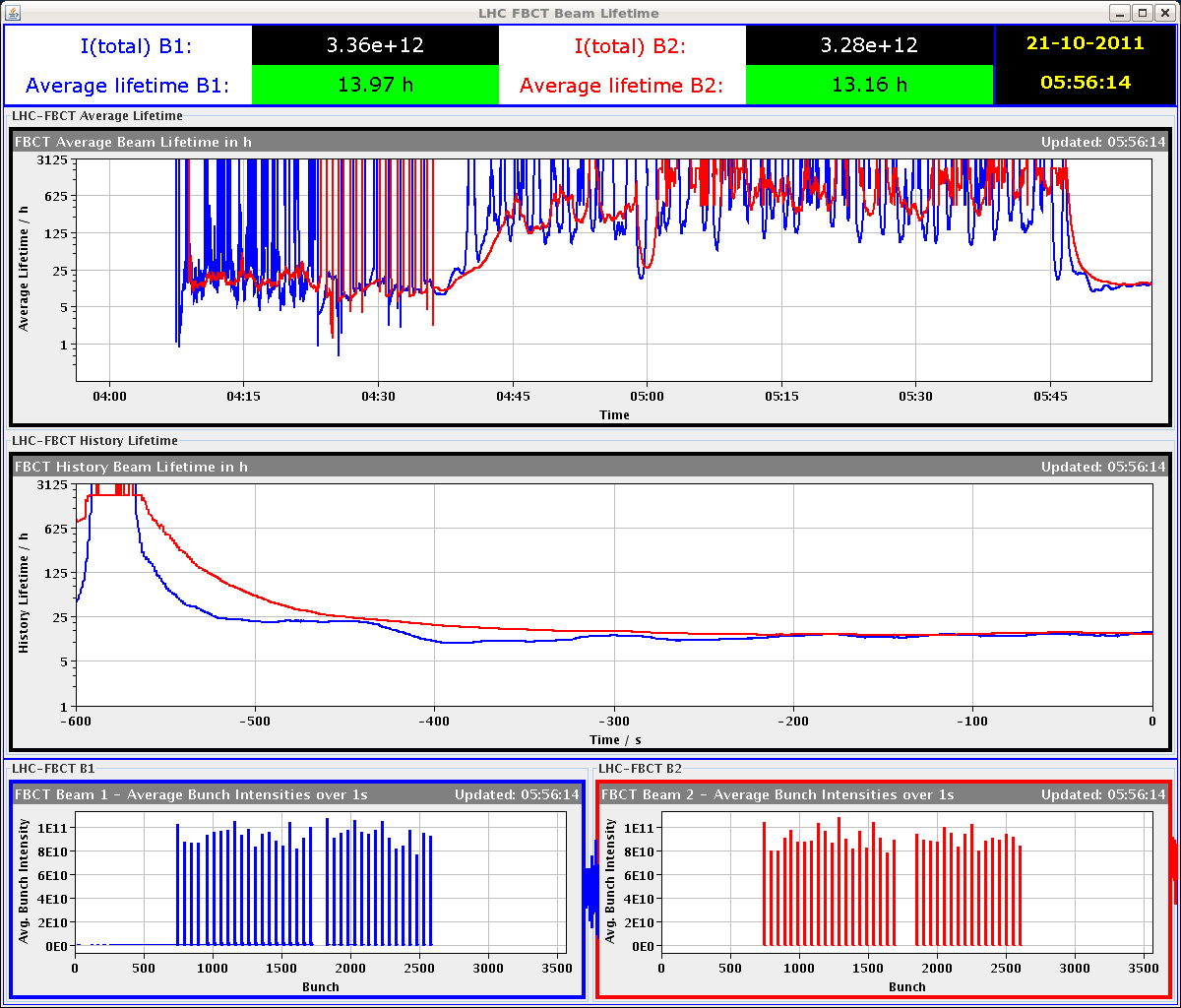 LHC Status Fri Morning 21-Oct
 Bernhard Holzer, Mike Lamont
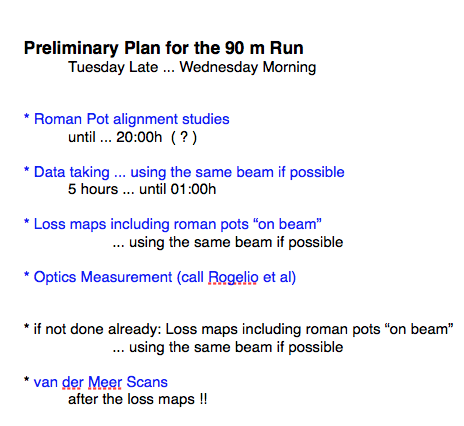 ✔
✔
✔
✔
on going